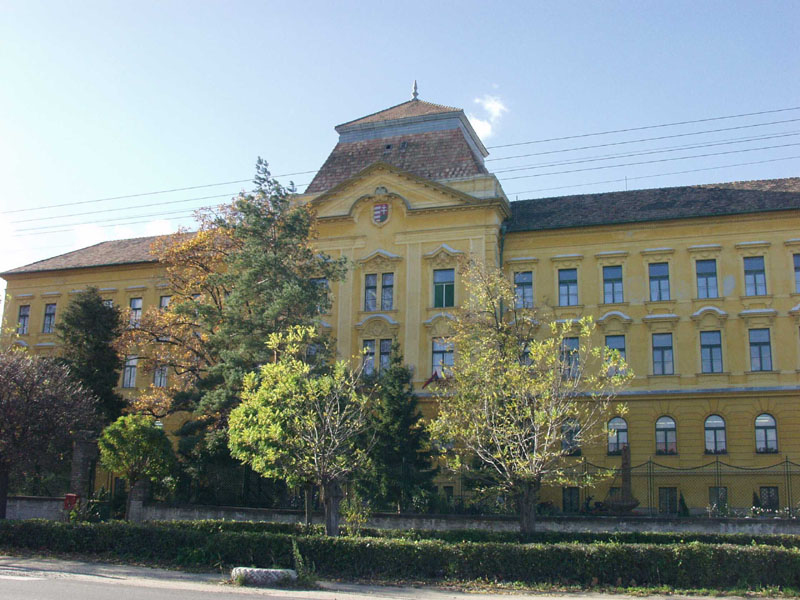 Én már segítettem
Kezdőként
Mikor megtudtam, hogy kötelező közösségi szolgálatot teljesíteni, persze én sem tudtam hogyan is kezdjek neki. Mindig kaptunk értesítéseket Radványi Éva tanárnőtől, de az első közgázos évemben még nem voltam annyira bátor.
Elsősorban az iskolában végeztem közösségi szolgálatot: versenyek lebonyolítása, terem berendezése.
A KÖZÖSSÉGI SZOLGÁLAT TERÜLETEI
a) egészségügyi 
b) szociális és jótékonysági 
c) oktatási 
d) kulturális és közösségi 
e) környezet- és természetvédelemi
f) katasztrófavédelmi
g) óvodás korú, sajátos nevelési igényű gyermekekkel, tanulókkal, idős emberekkel közös sport- és szabadidős területen folytatott tevékenység
KULTURÁLIS ÉS KÖZÖSSÉGI TEVÉKENYSÉGEM
Diákszínpadosként és énekkarosként rengeteg lehetőséget kaptam szerepelni és persze közösségi órákat szerezni. Úgy gondolom, így már a kezdetektől aktív résztvevője voltam az iskolai életnek. Előnyt kovácsolhattam abból, hogy szeretek szerepelni.
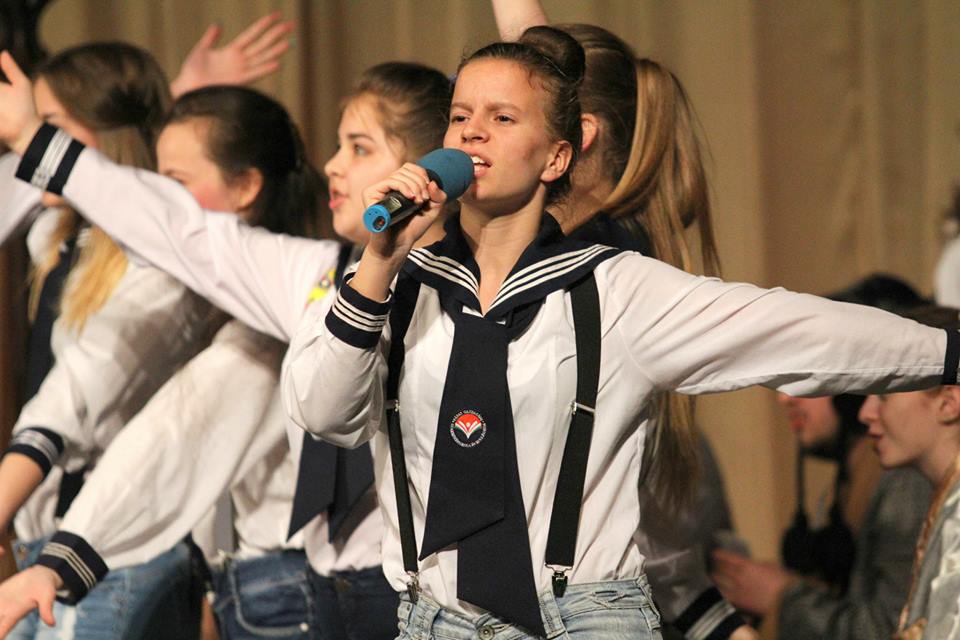 Néhány kép a műsorról
Azt gondolom, remek alkalom volt iskolám népszerűsítésére a jubileumi gálaműsor. Egy ilyen lehetőség nem minden napos, minden alkalmat meg kell ragadni, hogy kipróbálhasd magad. A közös munkából barátságok alakultak ki.
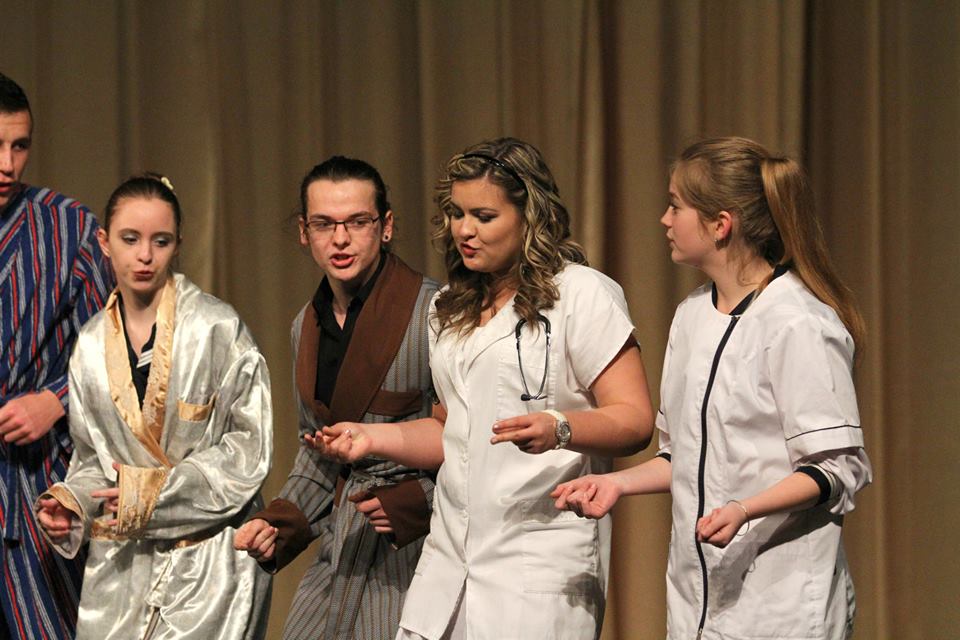 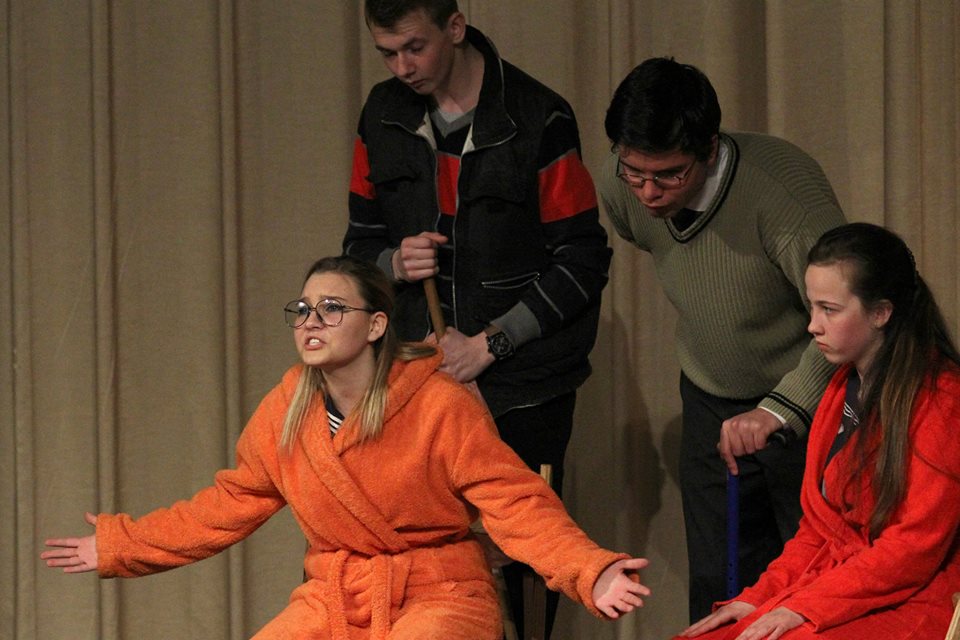 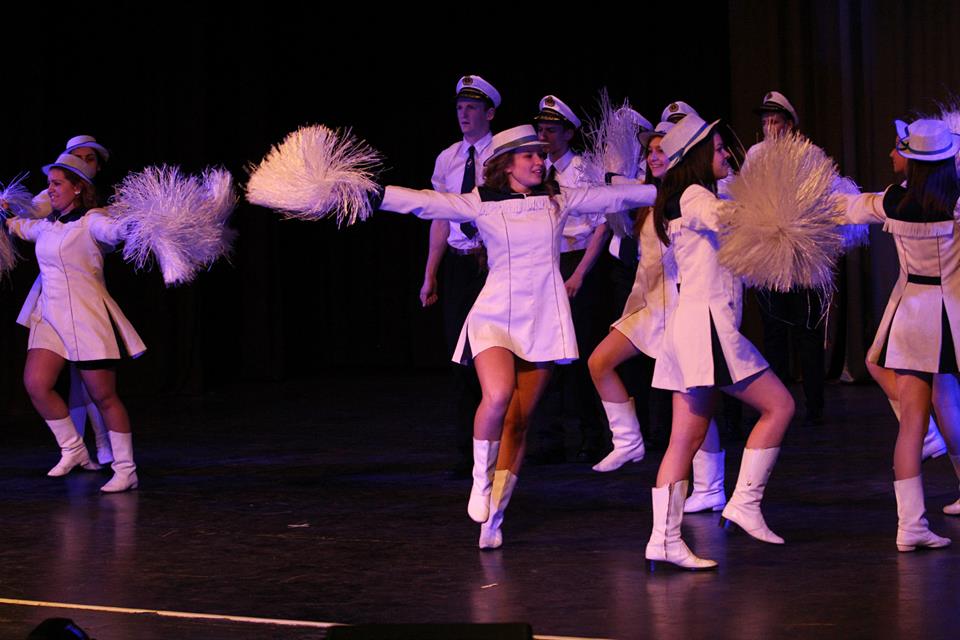 75. Jubileumi Gálaműsor
A hosszú és kimerítő próbák végül meghozták a várva várt sikert a 75. jubileumi gálaműsoron.
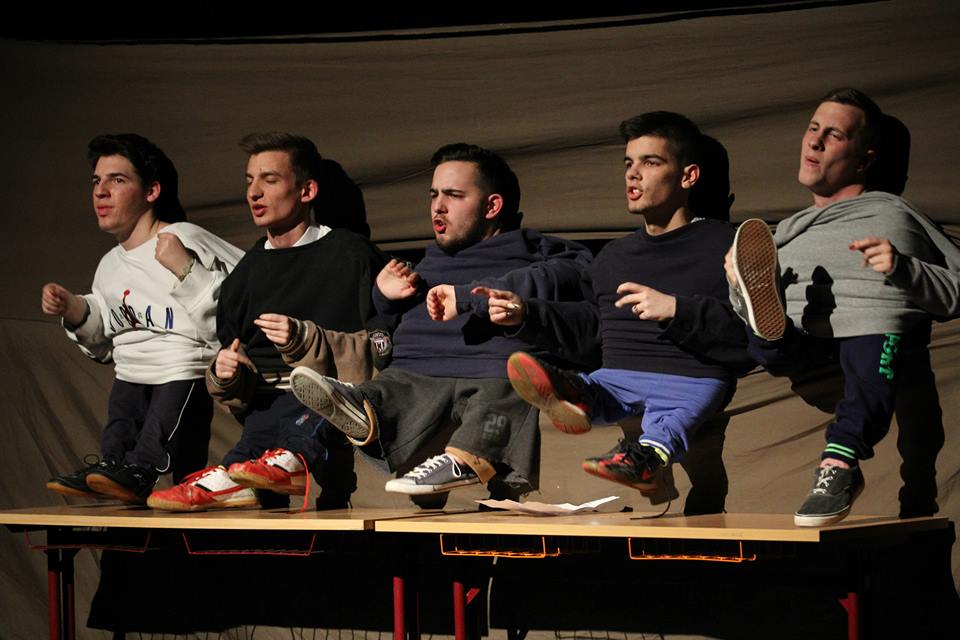 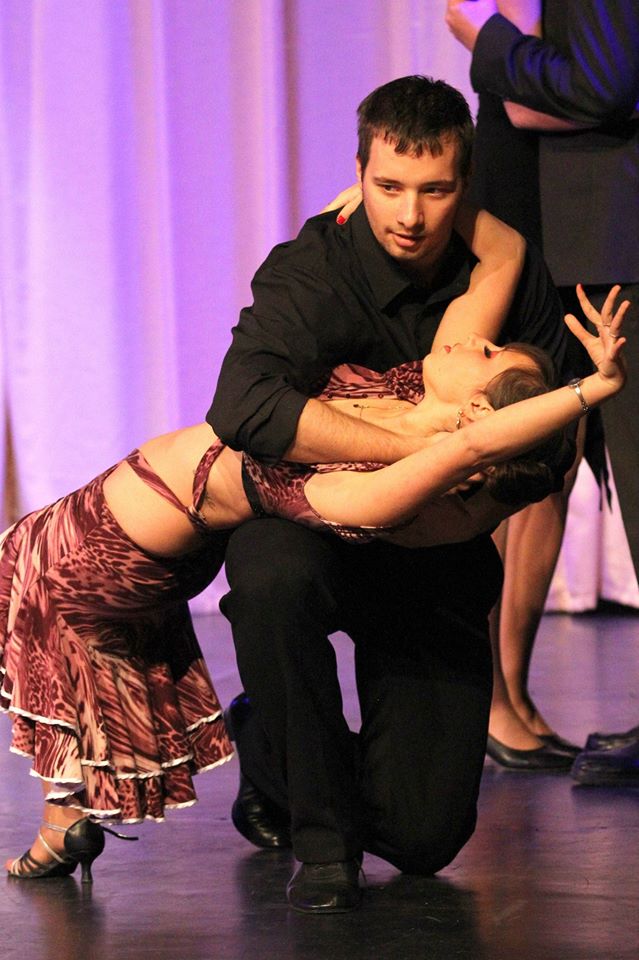 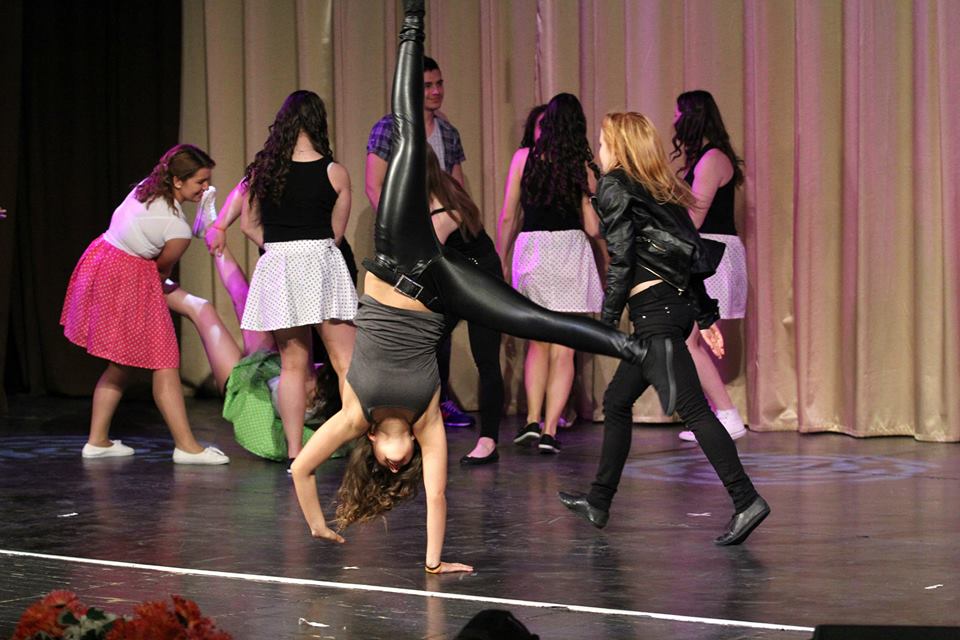 A Máltai Szeretetszolgálatnál
Az első szociális és jótékonysági közösségi munkámra két osztálytársammal mentem el. Szerencsére Zsófinak nem volt ismeretlen a környezet, gyorsan összebarátkoztunk a főnökeinkkel, akikkel a végére igazi barátok lettünk. Sokat viccelődtek velünk, szórakoztunk.
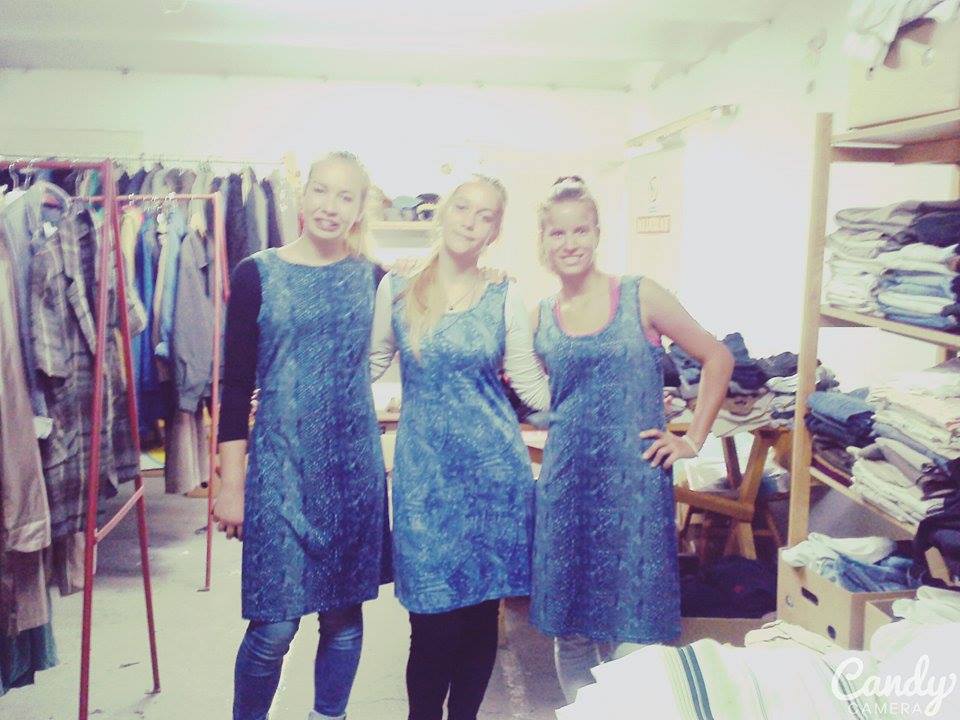 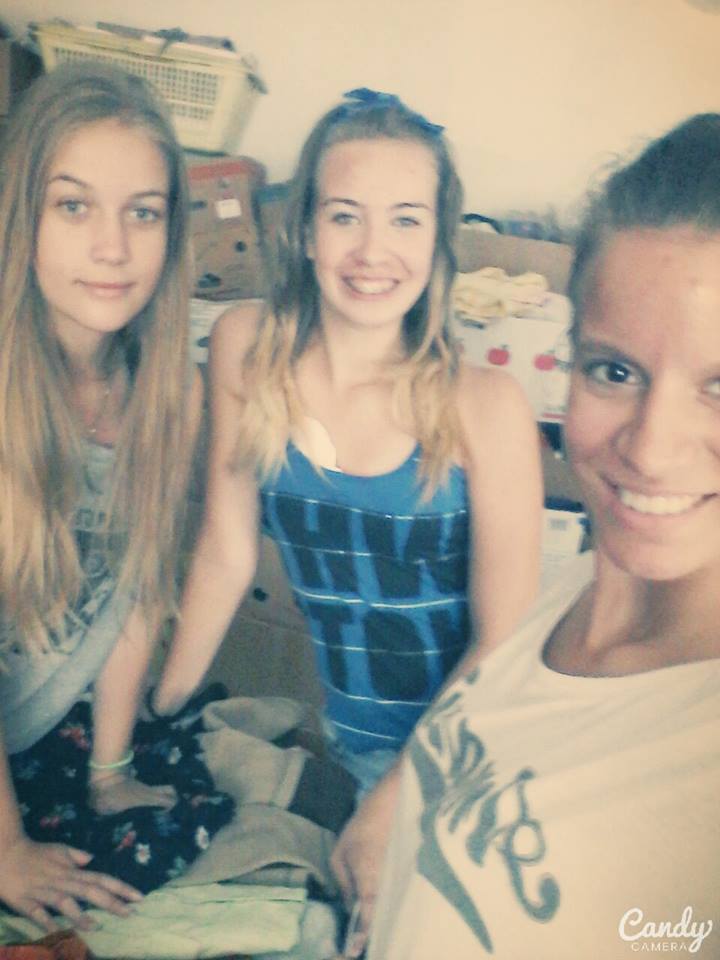 Zsófi
Piri
A jó közösség
Amellett, hogy segítettünk az adományokat rendszerezni, rendezni… beöltözni.
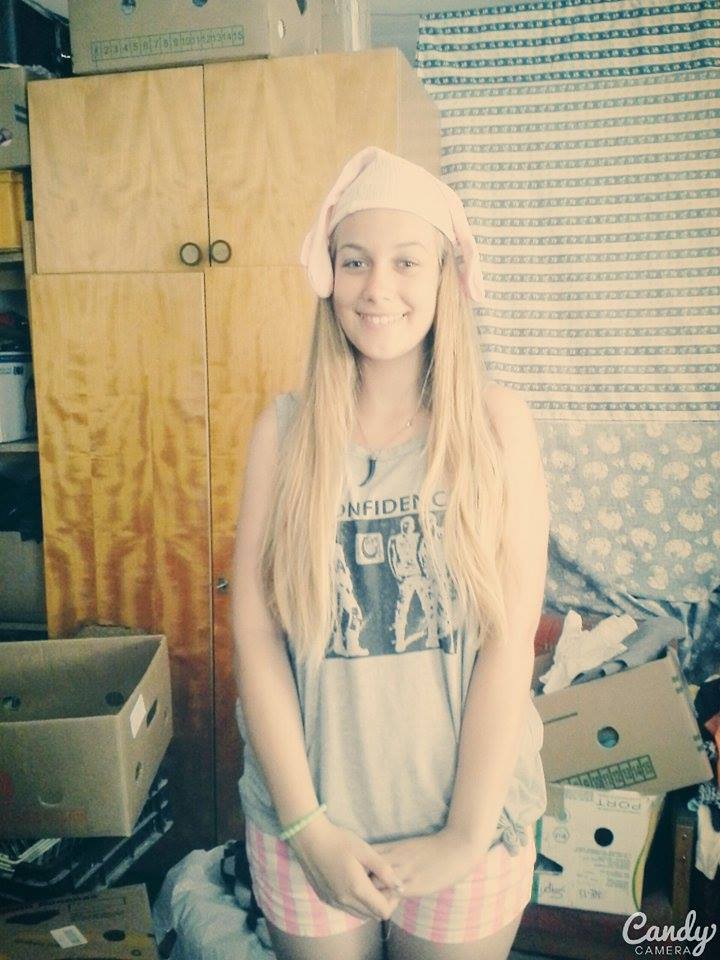 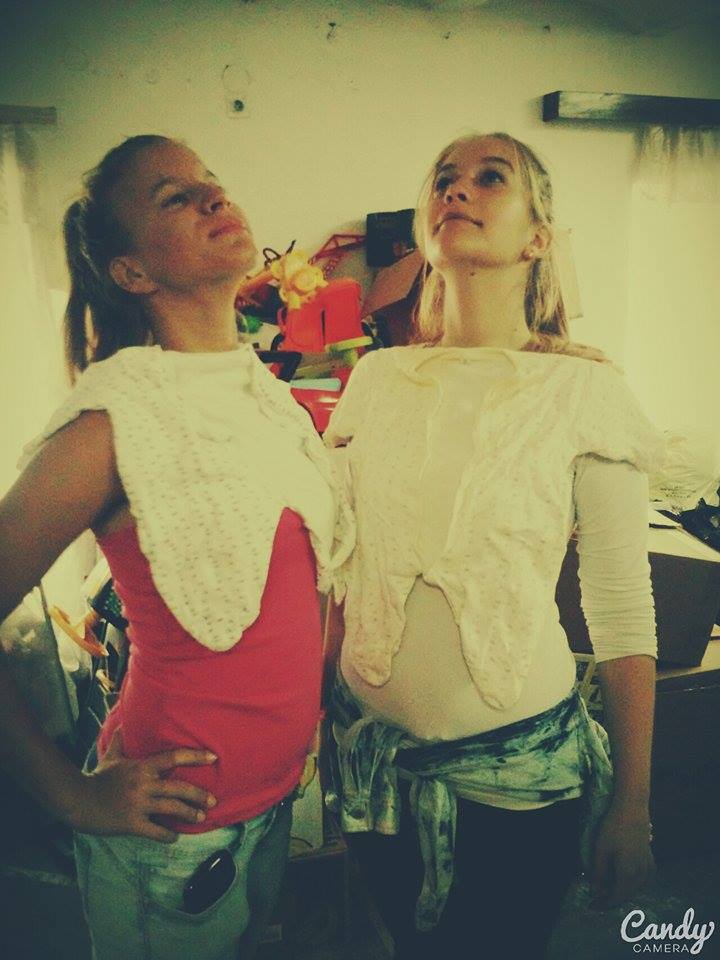 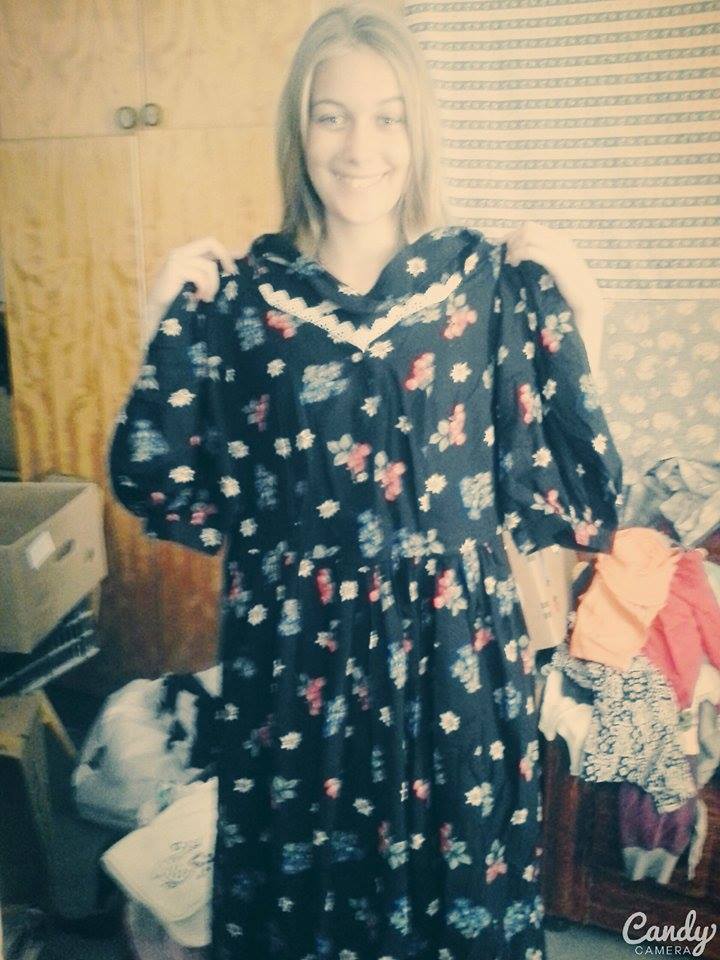 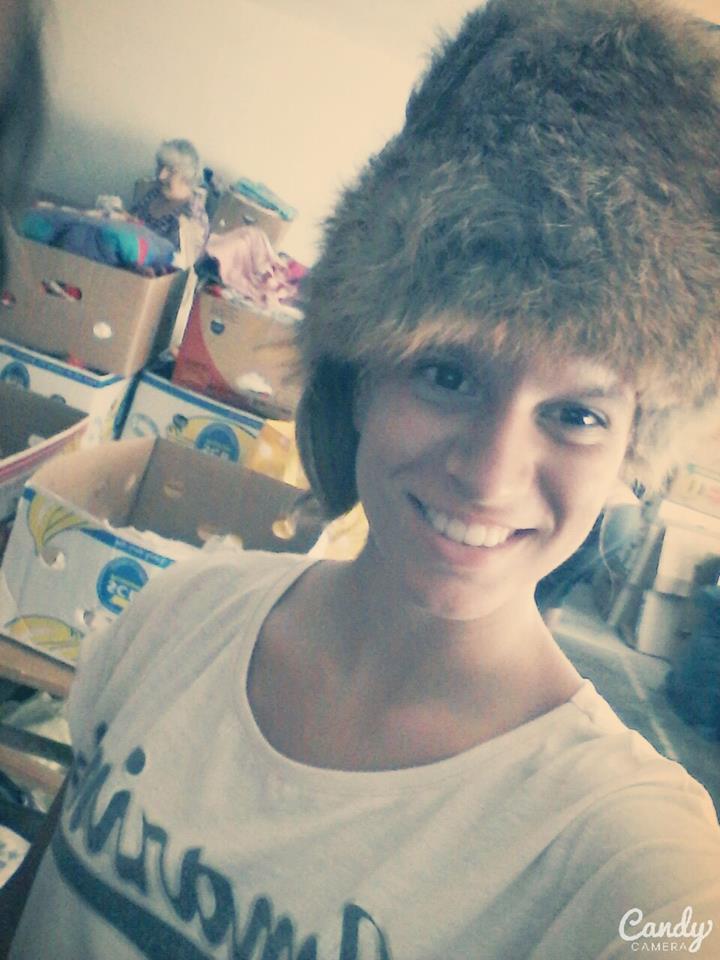 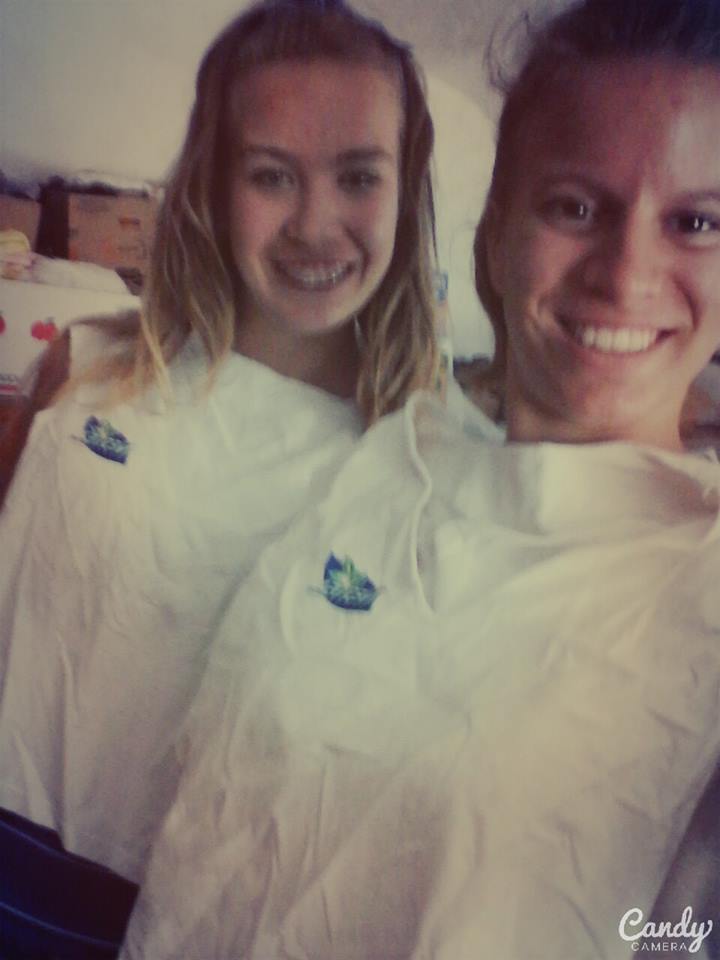 A hazafelé vezető utak
Mindig sikerült találnunk valamit, amin nevethettünk .
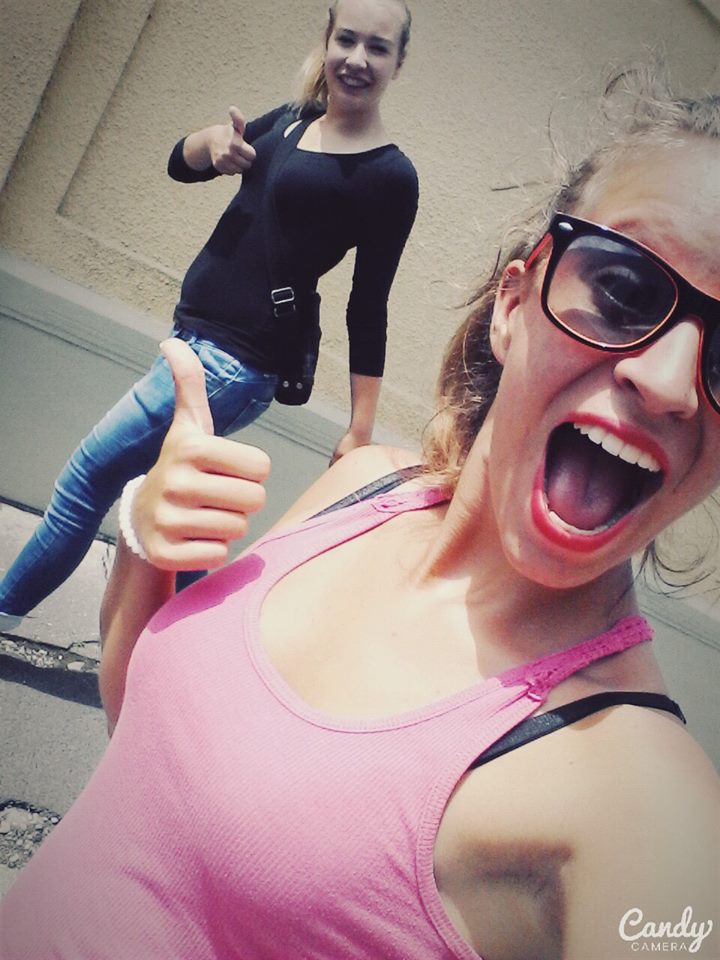 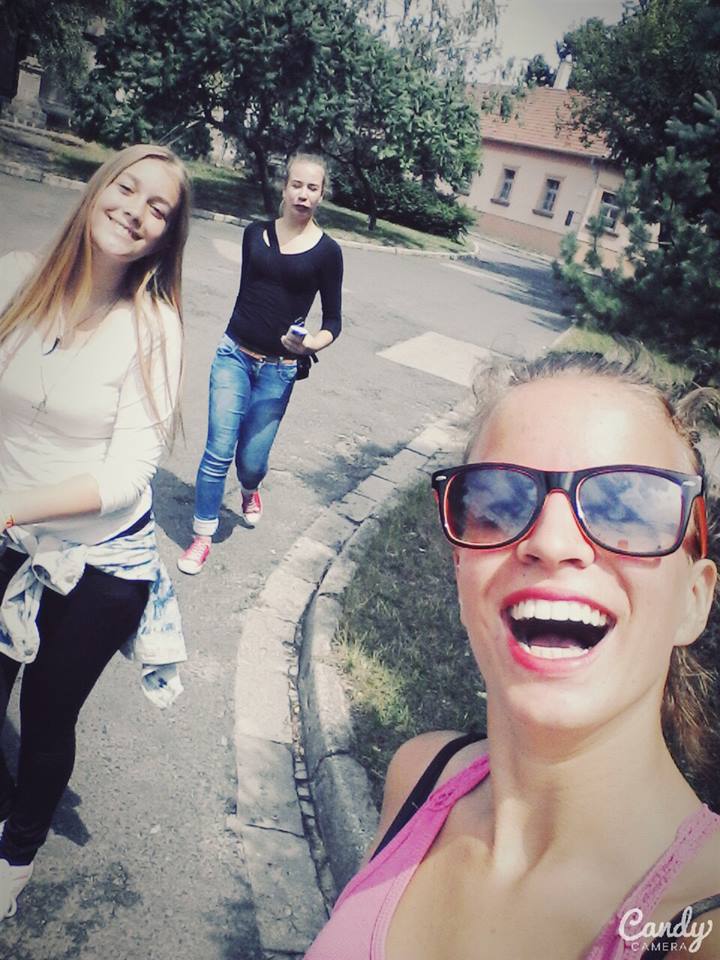 A második évem:
Novemberben voltam első alkalommal a Pápai Rendőrkapitányság  segítőjeként szórólapozni, majd később itt is ragadtam. Új emberekkel találkoztam, új dolgokat próbáltam ki. 
Az első és legfontosabb: Ő itt mellettem Sándor Zsolt rendőrhadnagy, aki bevezetett a rendőrség munkájának rejtelmeibe és akitől rengeteget tanultam.
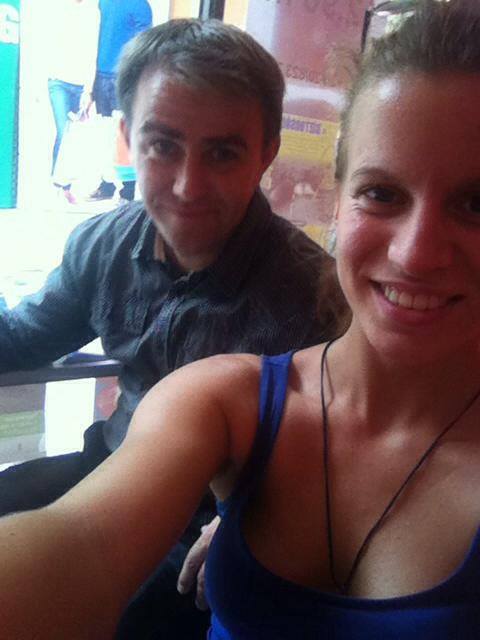 Gyűjtsünk bátorságot
Egy raktári munka például, ahol pár ember van és nem kell kilépned a komfortzónádból, az teljesen más, mint ez volt. Az első alkalommal máris a kezembe nyomtak egy köteg szórólapot, hogy osztogassam. Mondanom sem kell, eléggé megszeppentem, alig mertem megszólítani az embereket, de muszáj volt. 
Amilyen nehezen ment az első szórólap átadása, olyan könnyen sikerült az utolsó (mindent szétosztottam).
A csapatunk
Advent
Advent. Sétálgatni a bódék között este, forralt bort kortyolgatni, hallgatni az előadást, nézni a főtéren korcsolyázókat miközben hull a hó. 
Ez nem az én feladatom volt. Én szórólapoztam. 
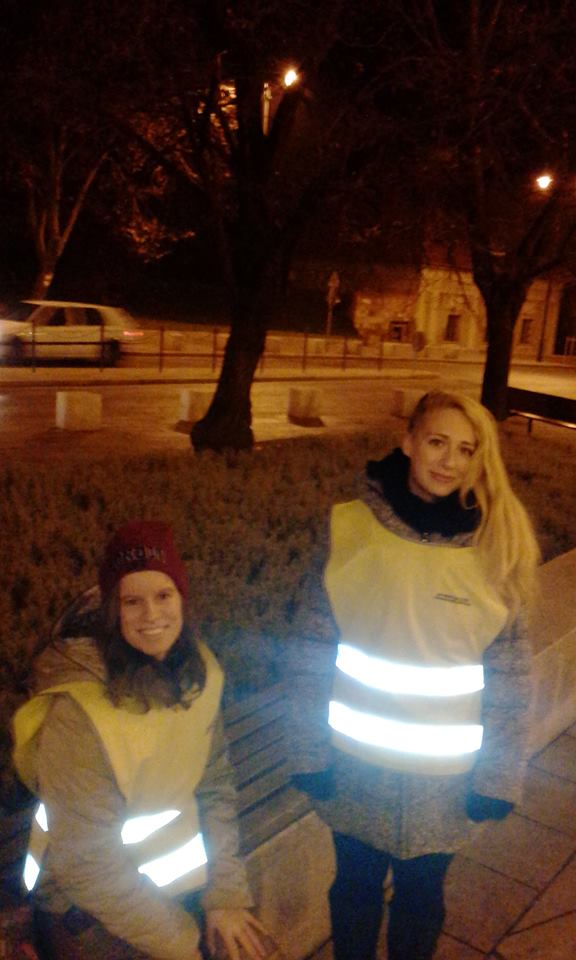 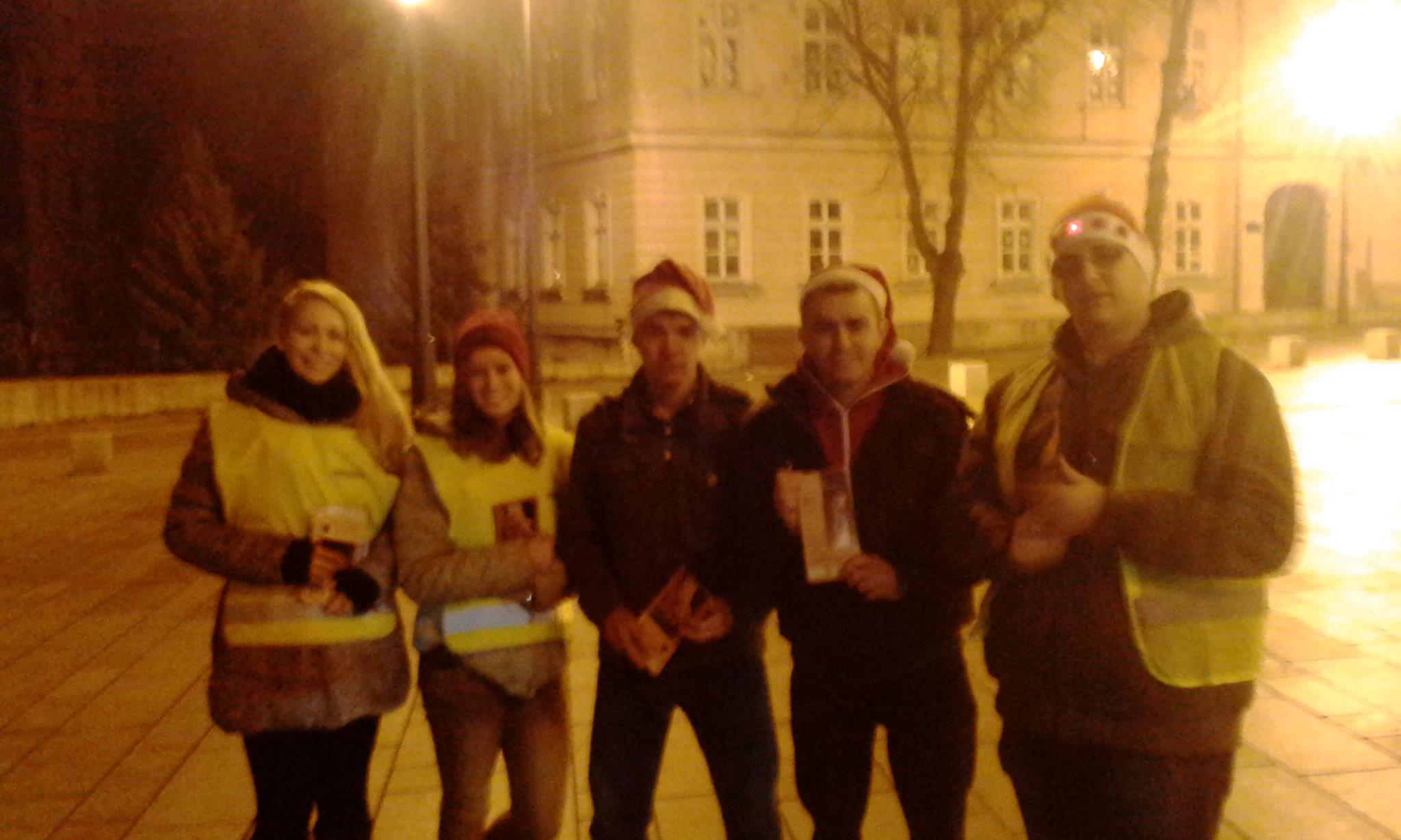 Nyár, strand, munka
Míg az emberek nagy része hűsölni, szórakozni és pihenni ment ki a strandra, mi addig töretlenül osztogattuk a szórólapokat. 
A csapat újra egyben. Majd elfelejtettem bemutatni őket:
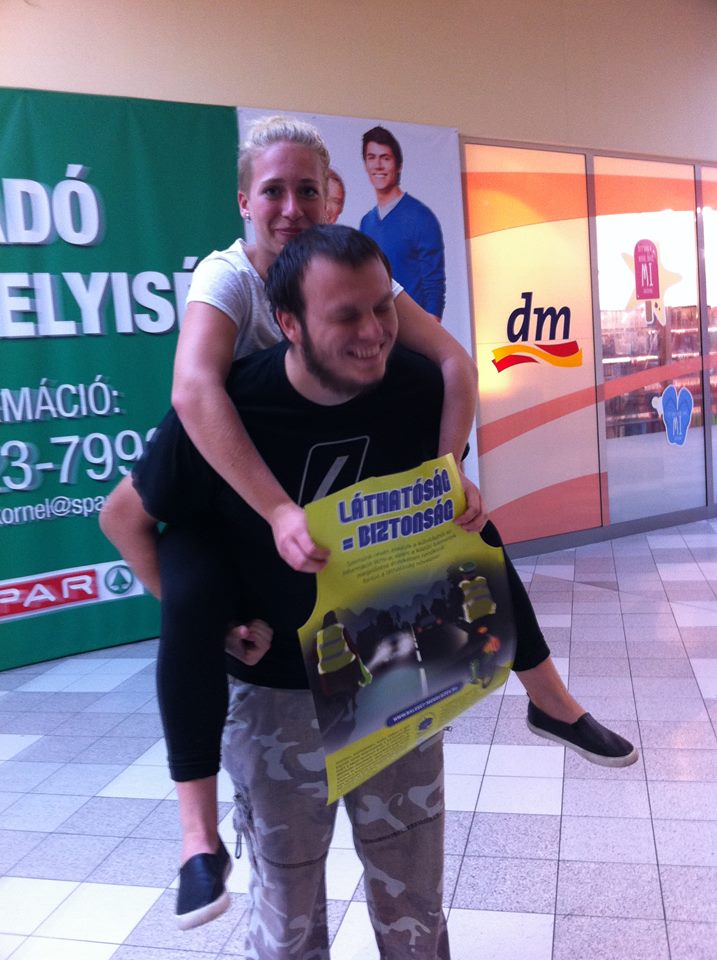 Gabi
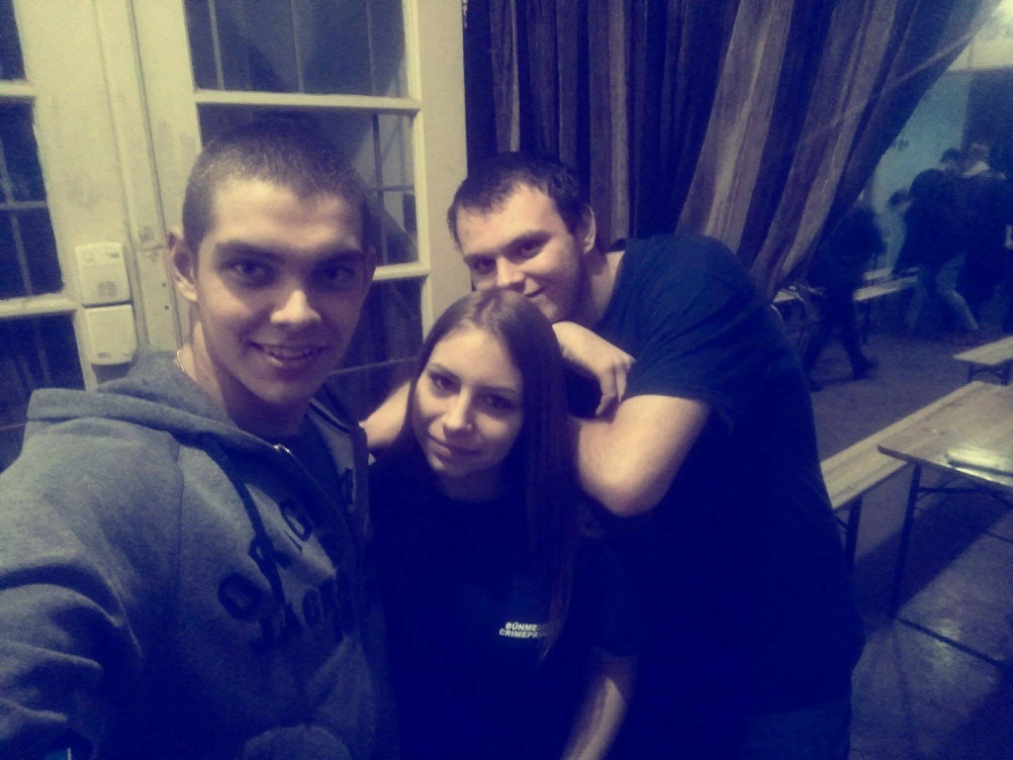 Márk
Dávid
Viki
Most, hogy ismeritek őket, térjünk vissza a szolgálathoz. A rendőrséggel hétvégente jártuk a strandot, szórólapot osztogattunk, szórakoztunk. Aztán változás következett be. Ez fogadott bennünket:
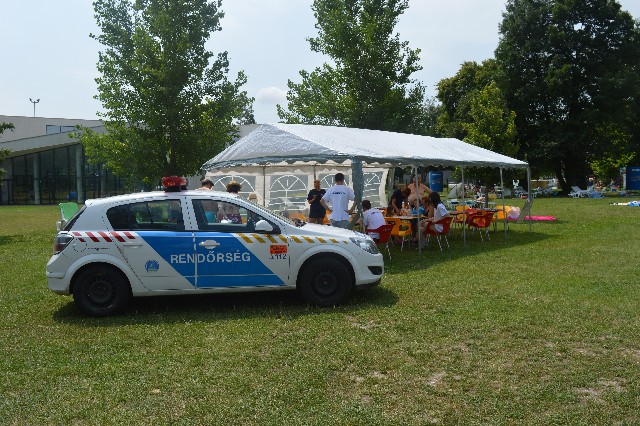 A sátor
A gyerekeket foglalkozások várták, játékok, színezők, vigyáztunk rájuk, de a felnőttek sem maradtak ki a jóból. A vállalkozó szellemű felnőttek és fiatalok kérdőíveket tölthettek ki, majd közülük a nap végén kisorsoltak egy nyertest, aki átvehette a jutalmát. Természetesen szórólapoztunk is. 
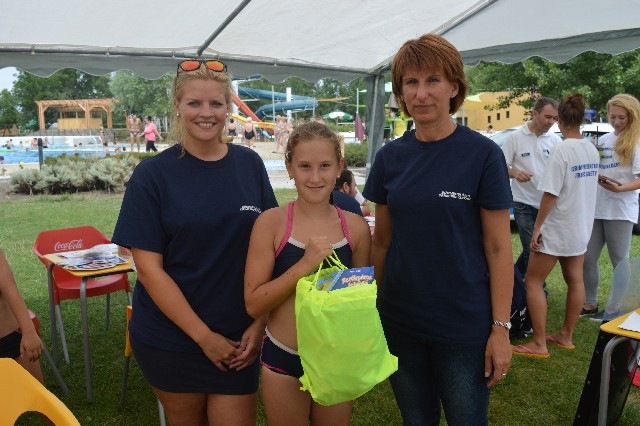 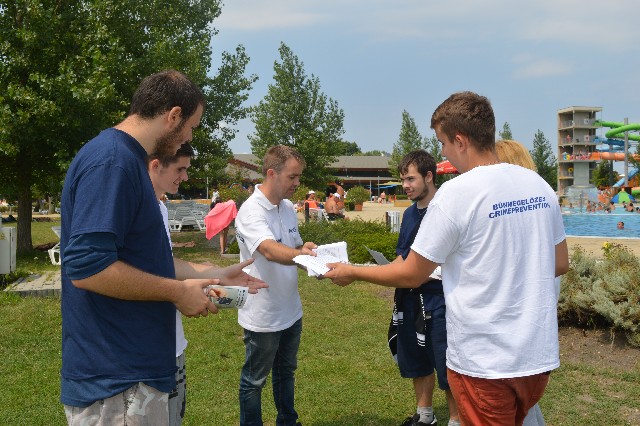 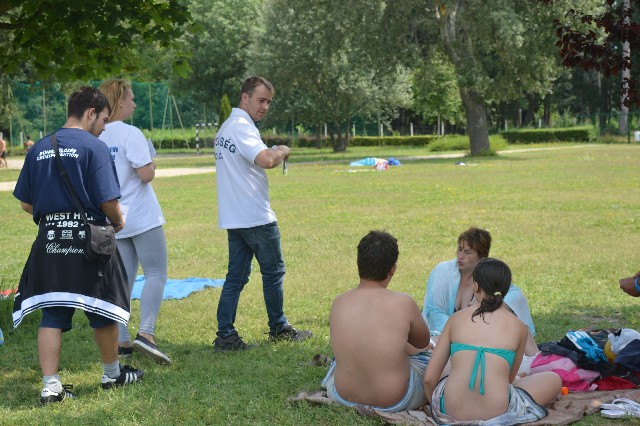 Lehetőségek
A felnőttek újra kipróbálhatták, mennyire emlékeznek az újraélesztés fontos lépéseire, akinek pedig ez eddig ismeretlen volt, annak megtanították hogyan is kell.
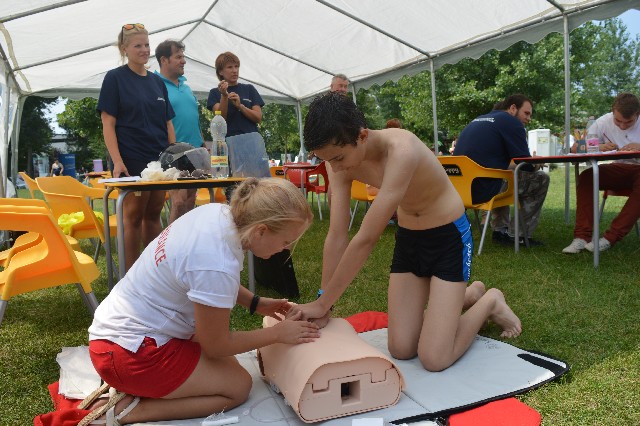 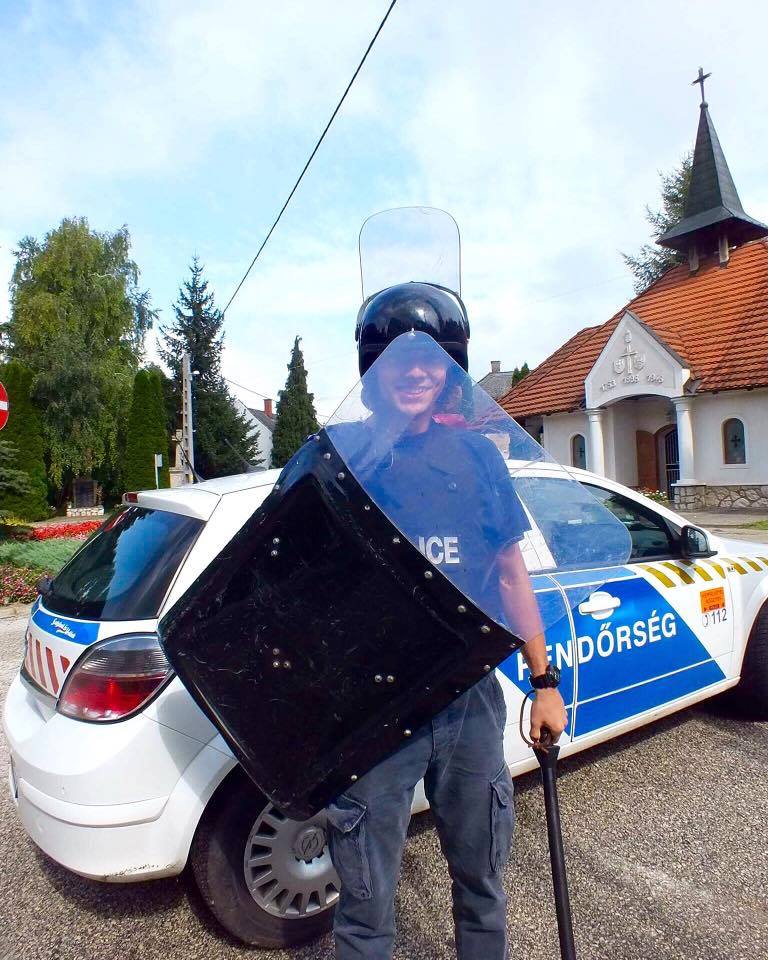 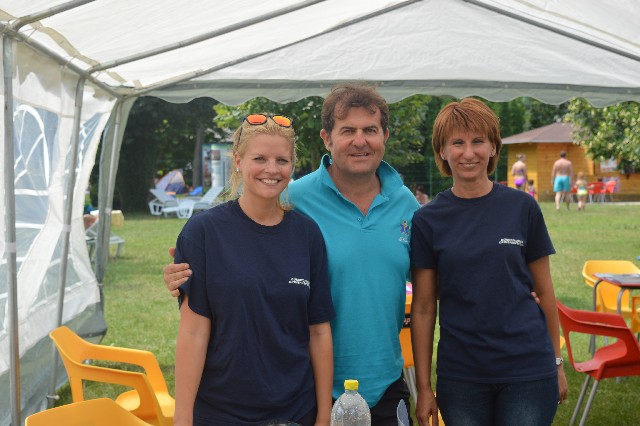 Siker
Azt hiszem, a képek bizonyítják, mekkora érdeklődést váltott ki a látogatókból a sátor. Hisz melyik gyereket ne bolondítaná meg egy rendőrautó látványa? Melyik gyerek ne szeretne beleülni?  
Megmutattuk nekik, hogy működik a sziréna, és minden apróság, ami csak érdekelte a látogatókat. Nagyobb sikerünk nem is lehetett volna.
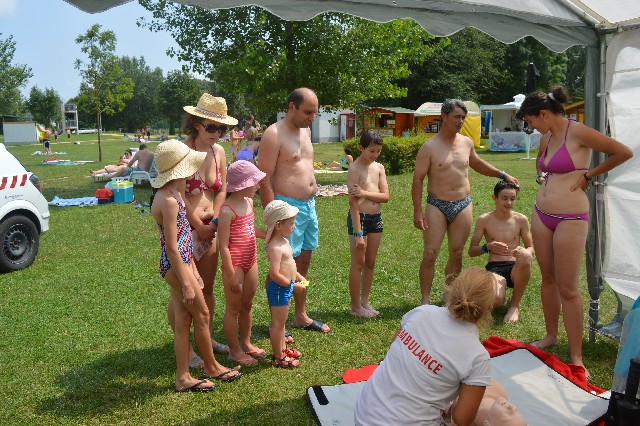 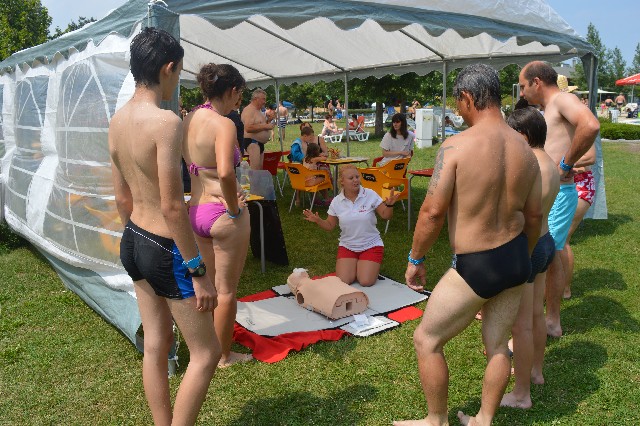 A harmadik évem
Sikerült beilleszkednem a rendőrségi csapatba és rengeteg emléket gyűjtöttem, tapasztalatokat szereztem, új barátokat és ne felejtsük el a sok közös pillanatot, amelyeket megörökítettünk, ha éppen szünetünk volt. 
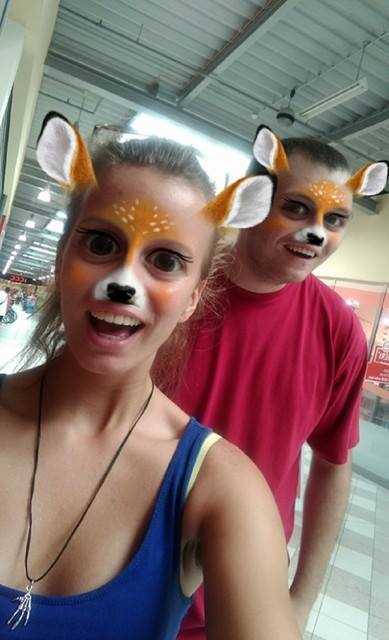 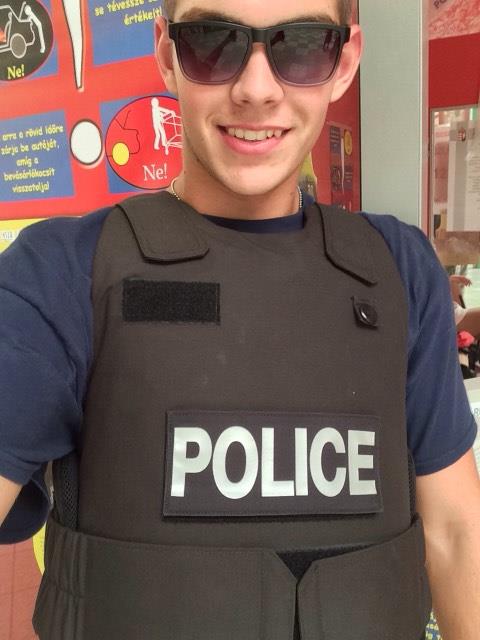 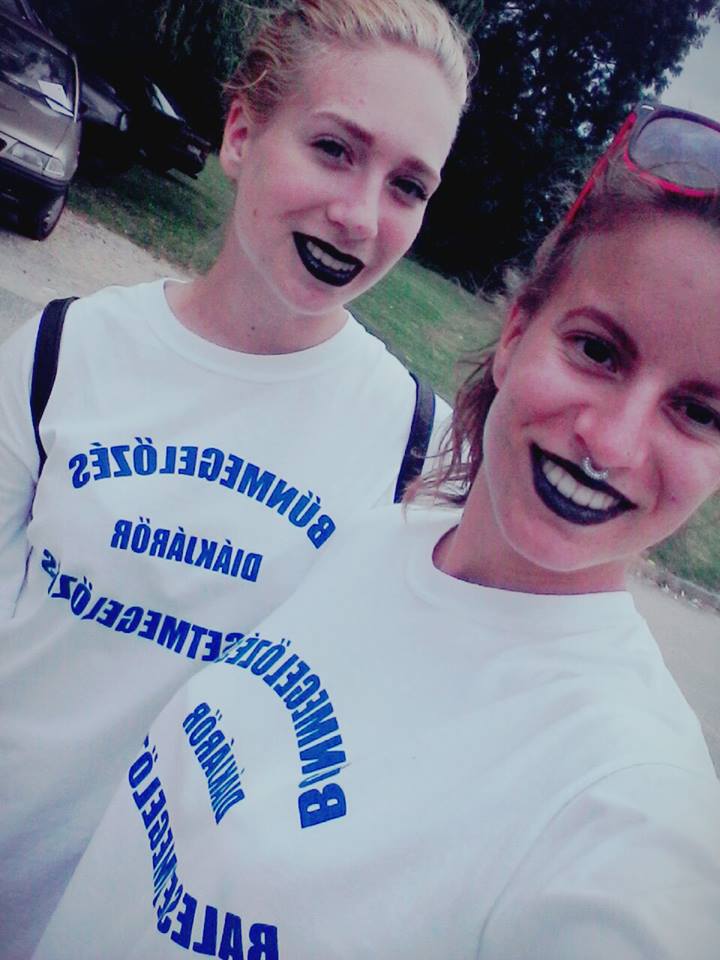 Terveim
Munkámat továbbra is folytatom természetesen. Az 50 órám már régóta megvan, de már nem is azért csinálom, hogy minél több legyen. Szeretek segíteni másokon és szeretek az új barátaimmal lenni. Az sem utolsó szempont, hogy mai napig tanulok új dolgokat, újabb és újabb szituációkban tudom kipróbálni magam.
Ivády Gréta2016/2017